PC버전 안내
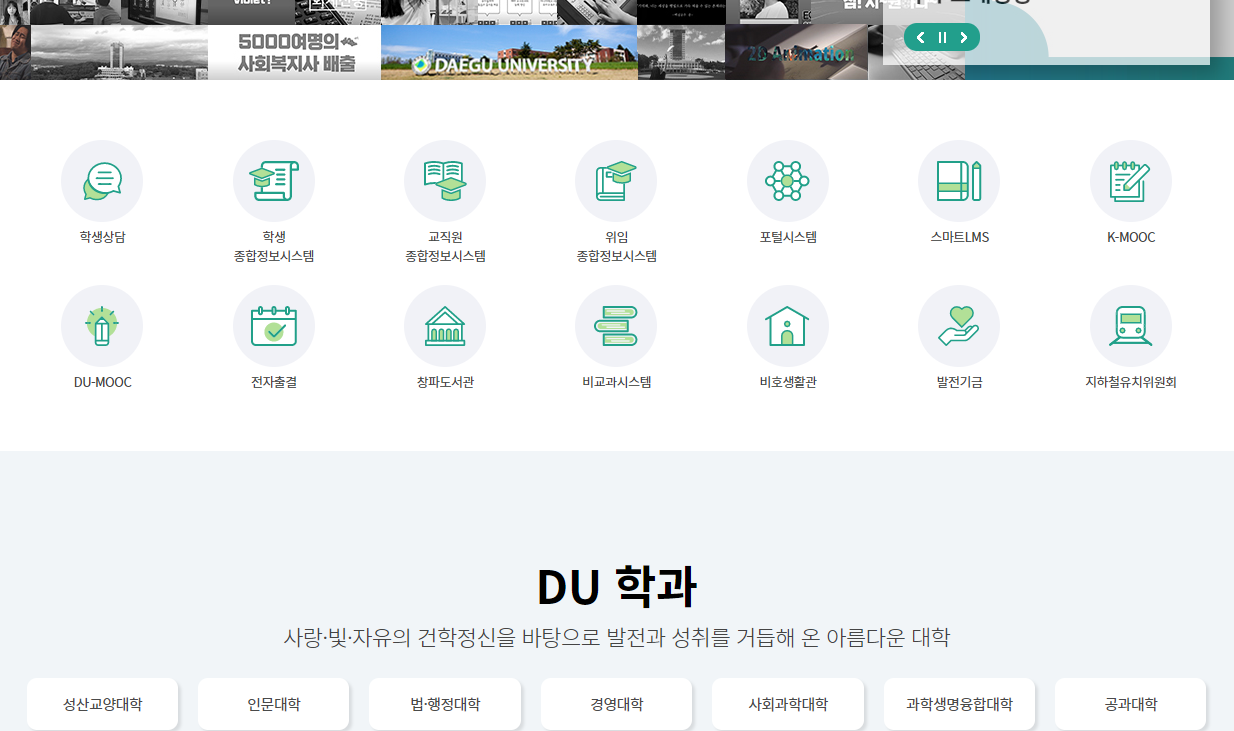 비교과 시스템    
      클릭
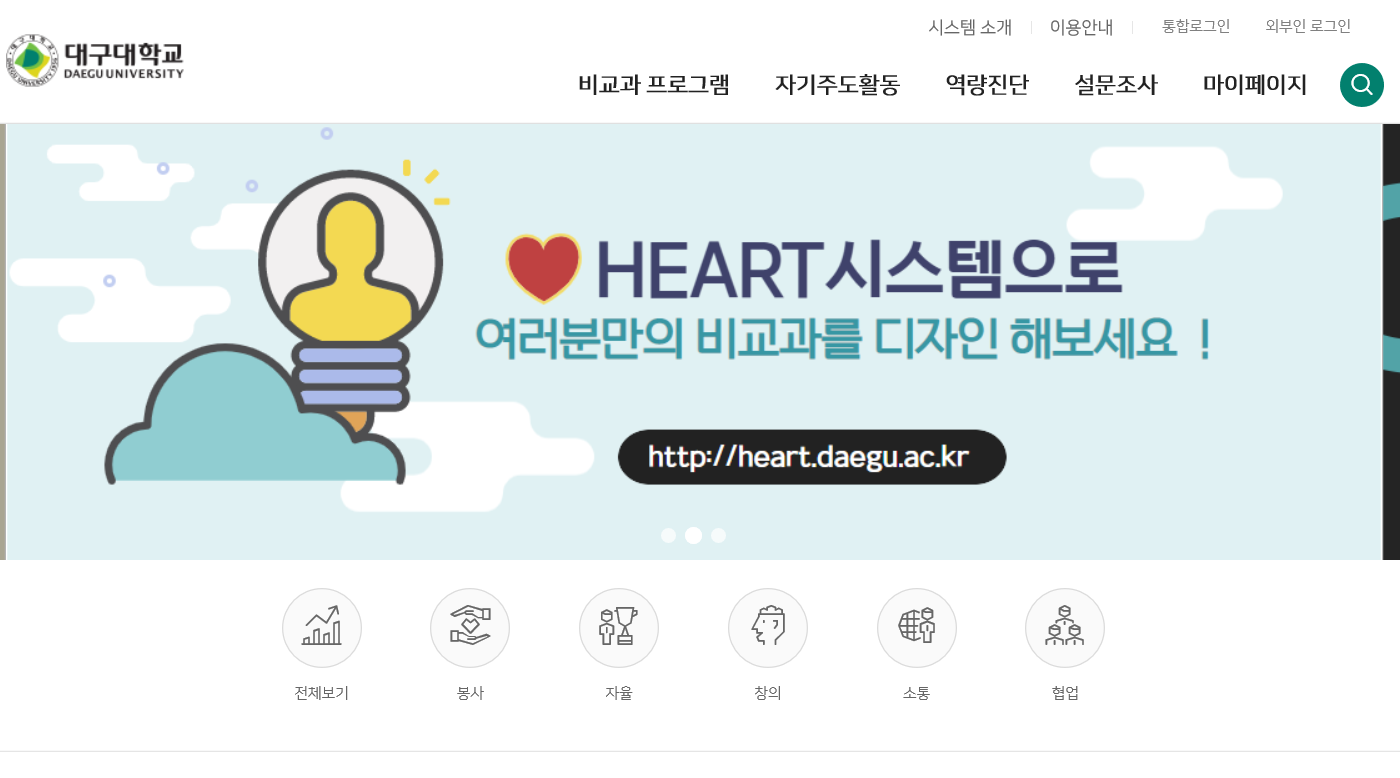 상단의 통합 로그인   
           클릭
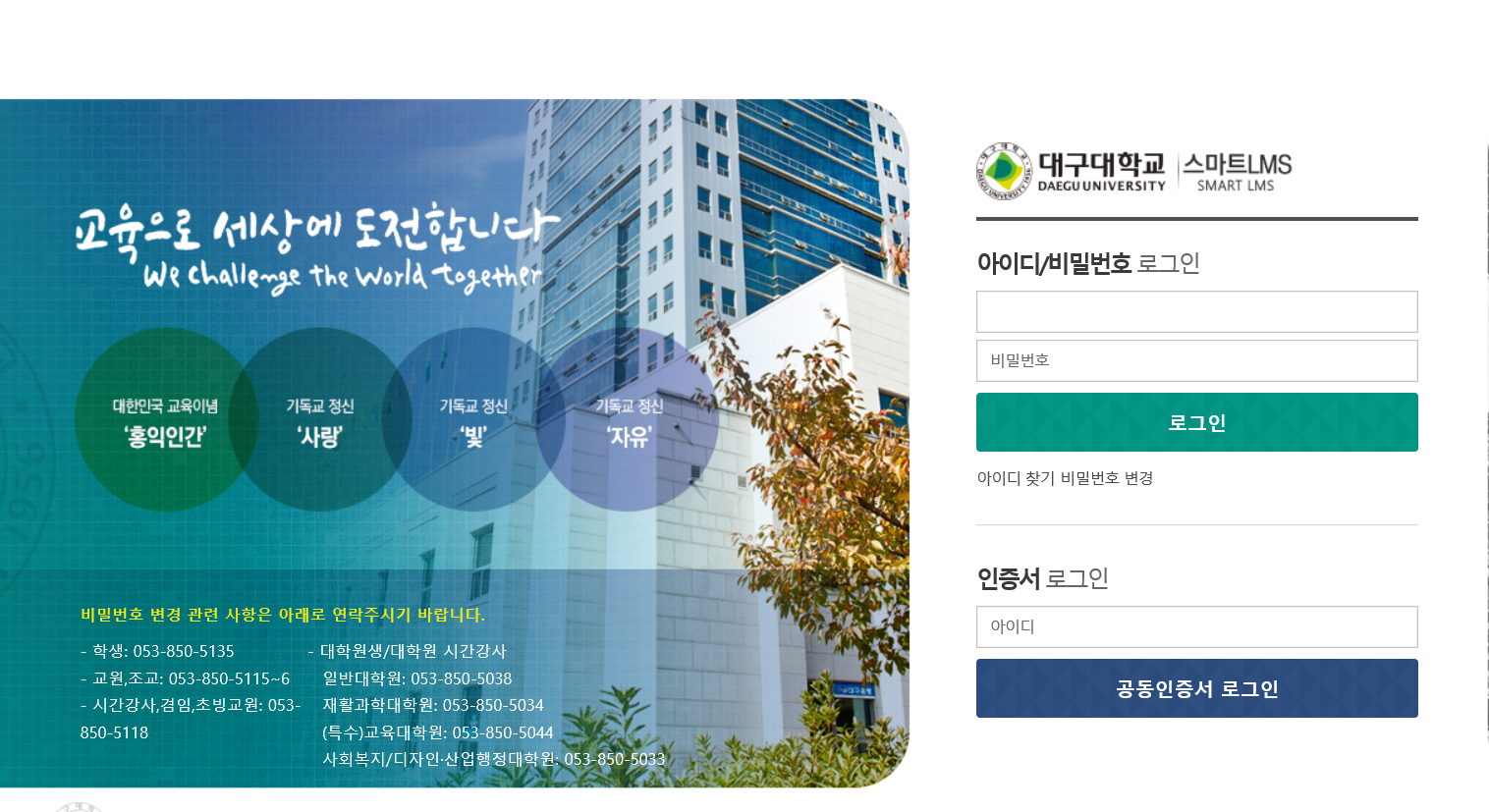 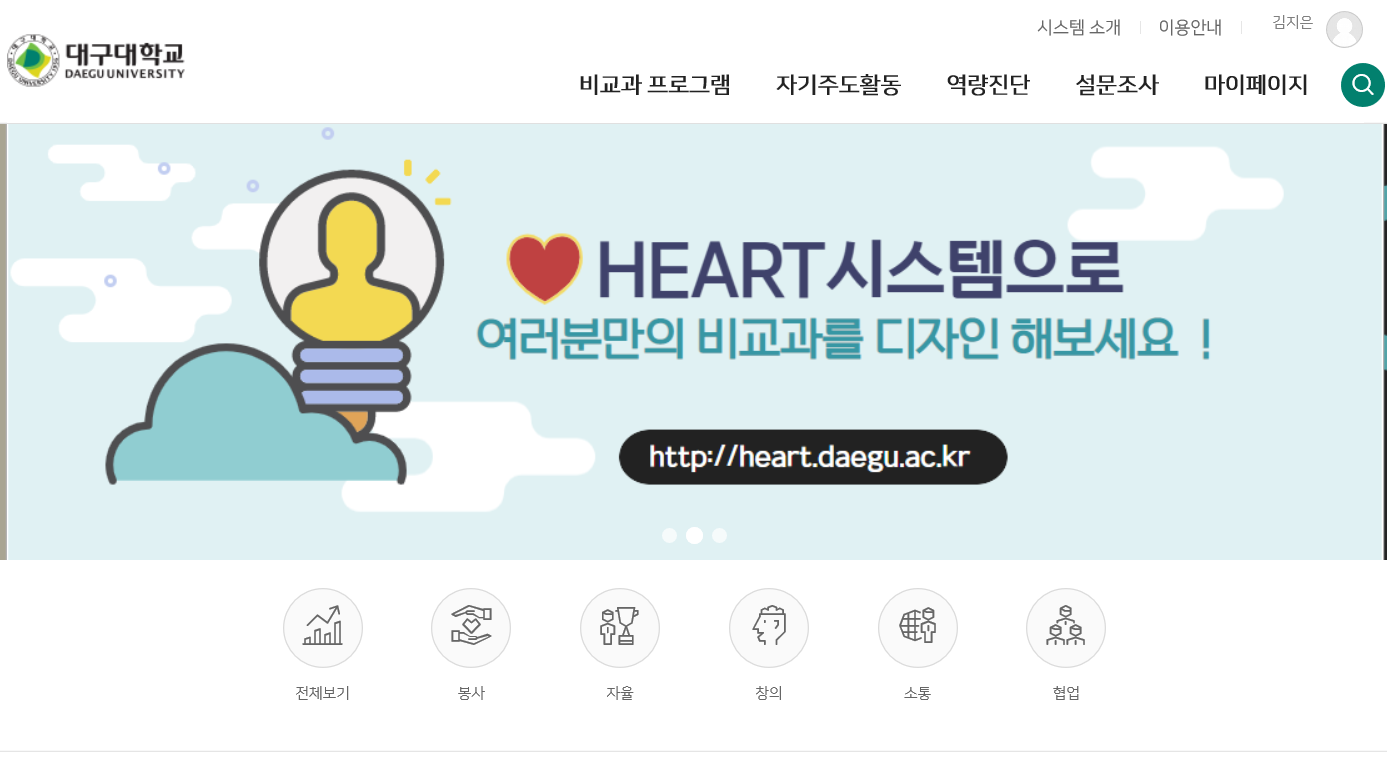 마이페이지 클릭
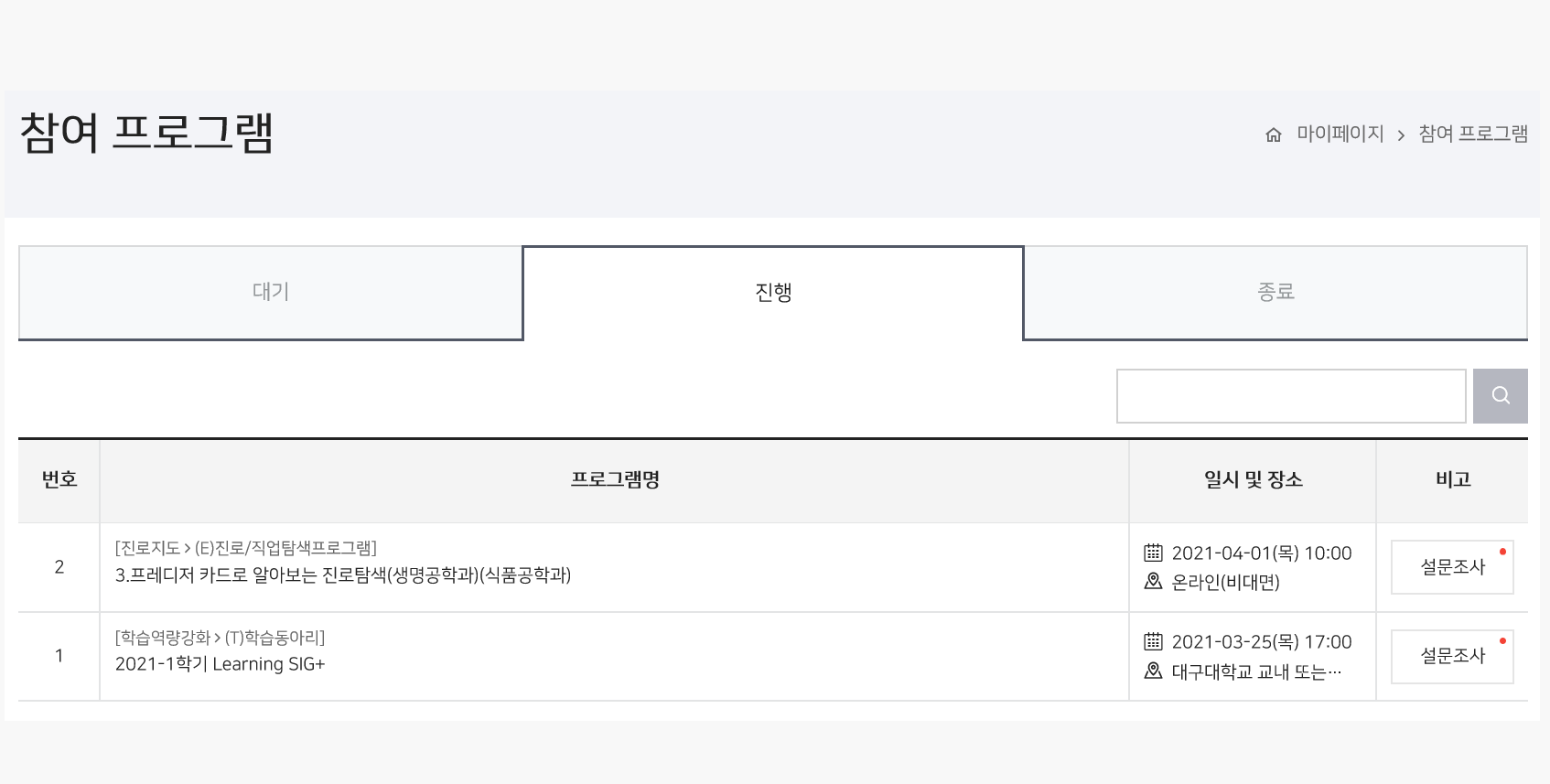 * 진행 예정(대기) 프로그램 안내
(진행 예정 프로그램 리스트 확인)
클릭
대기
진행
종료
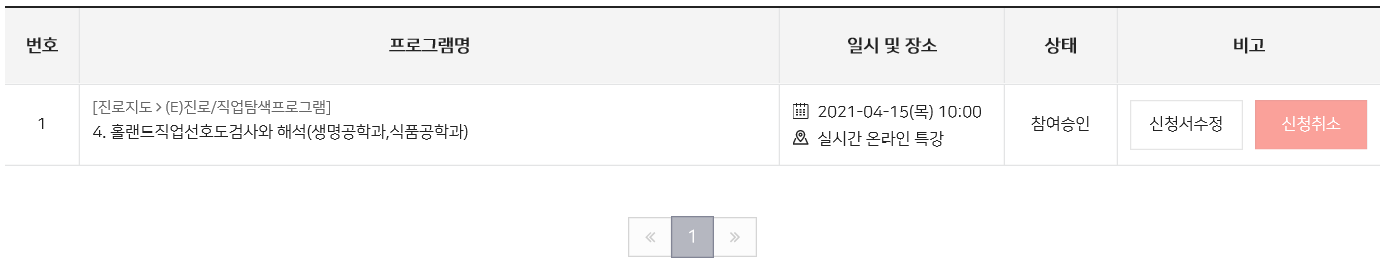 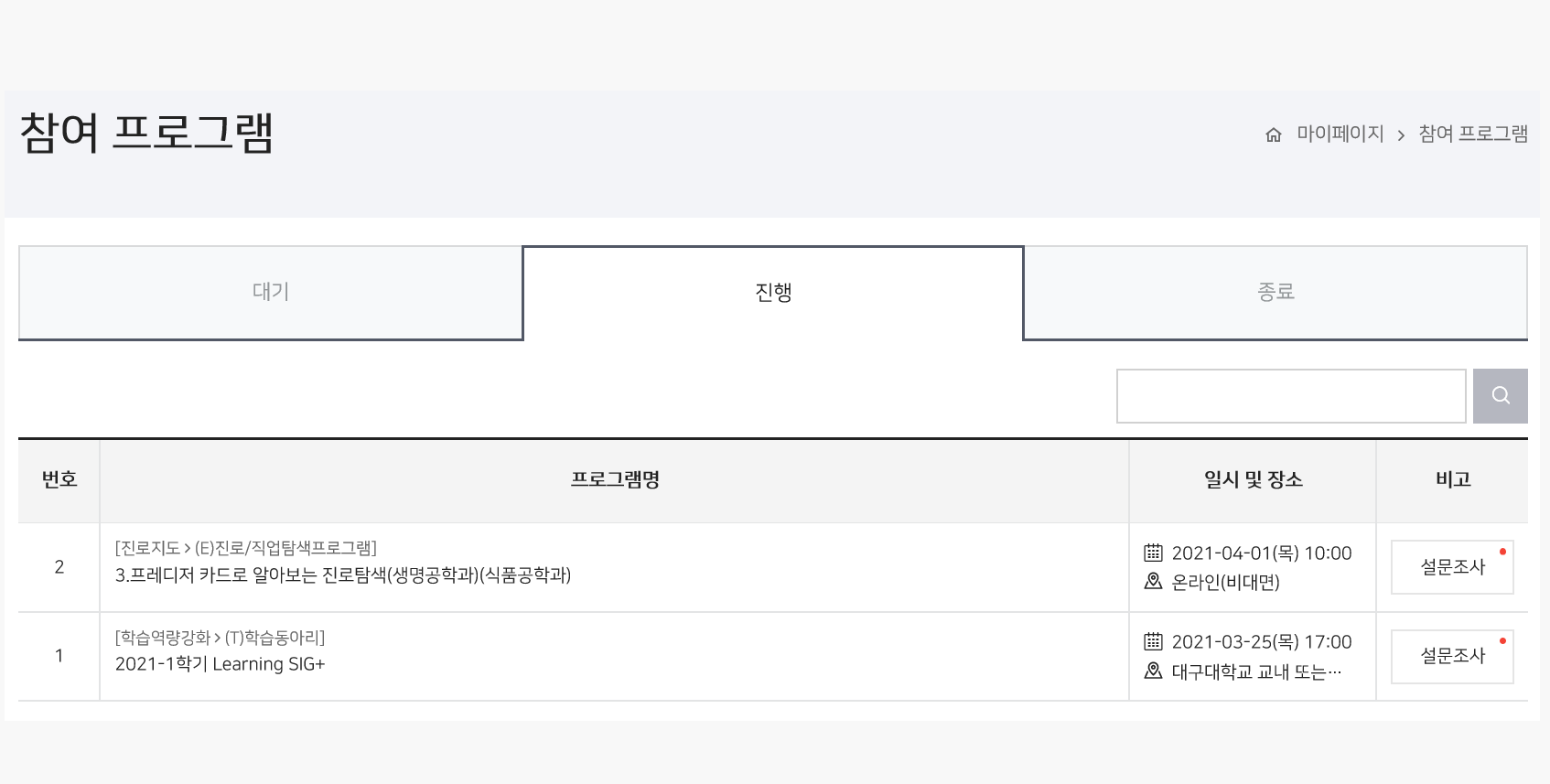 *진행 프로그램
(당일 진행 프로그램 리스트 확인)
진행
설문조사 클릭
모바일 버전
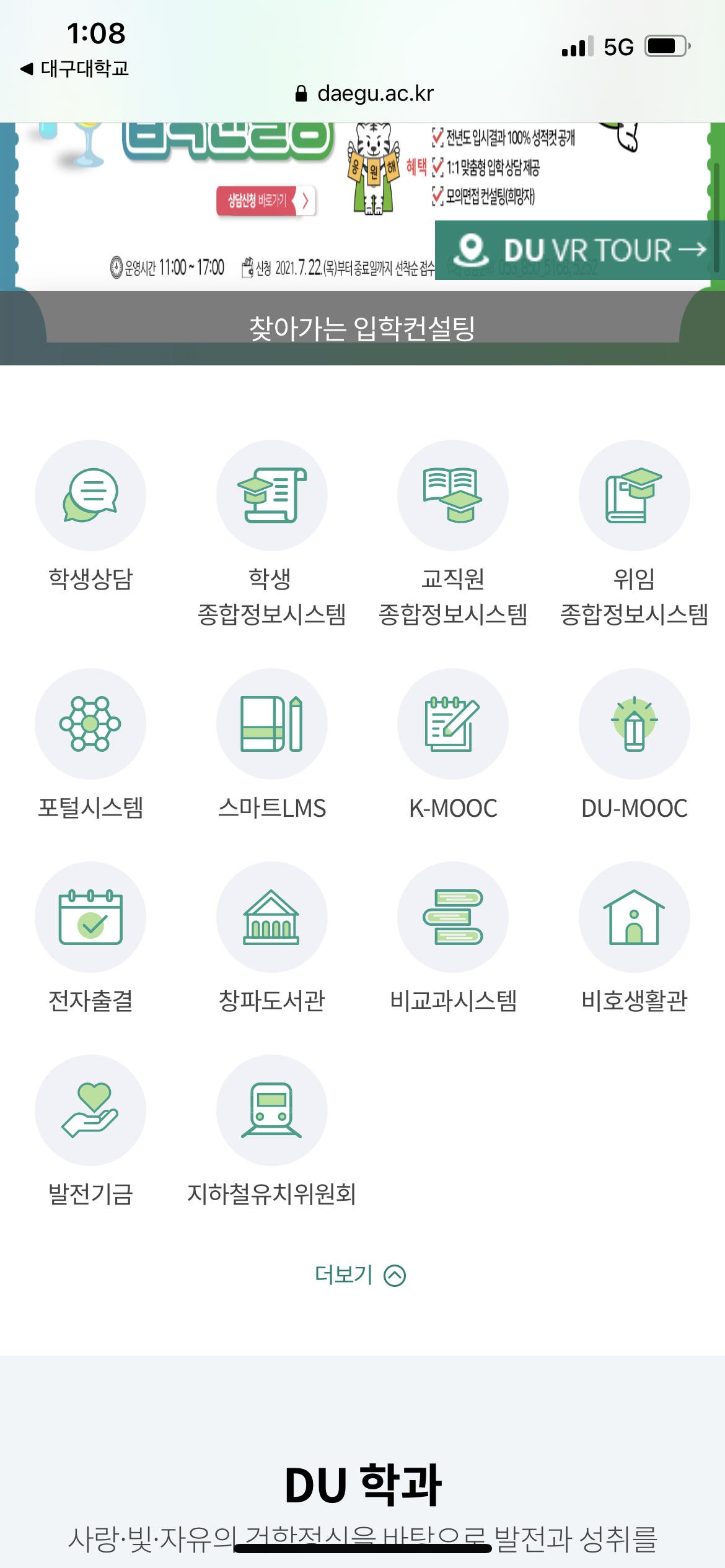 1
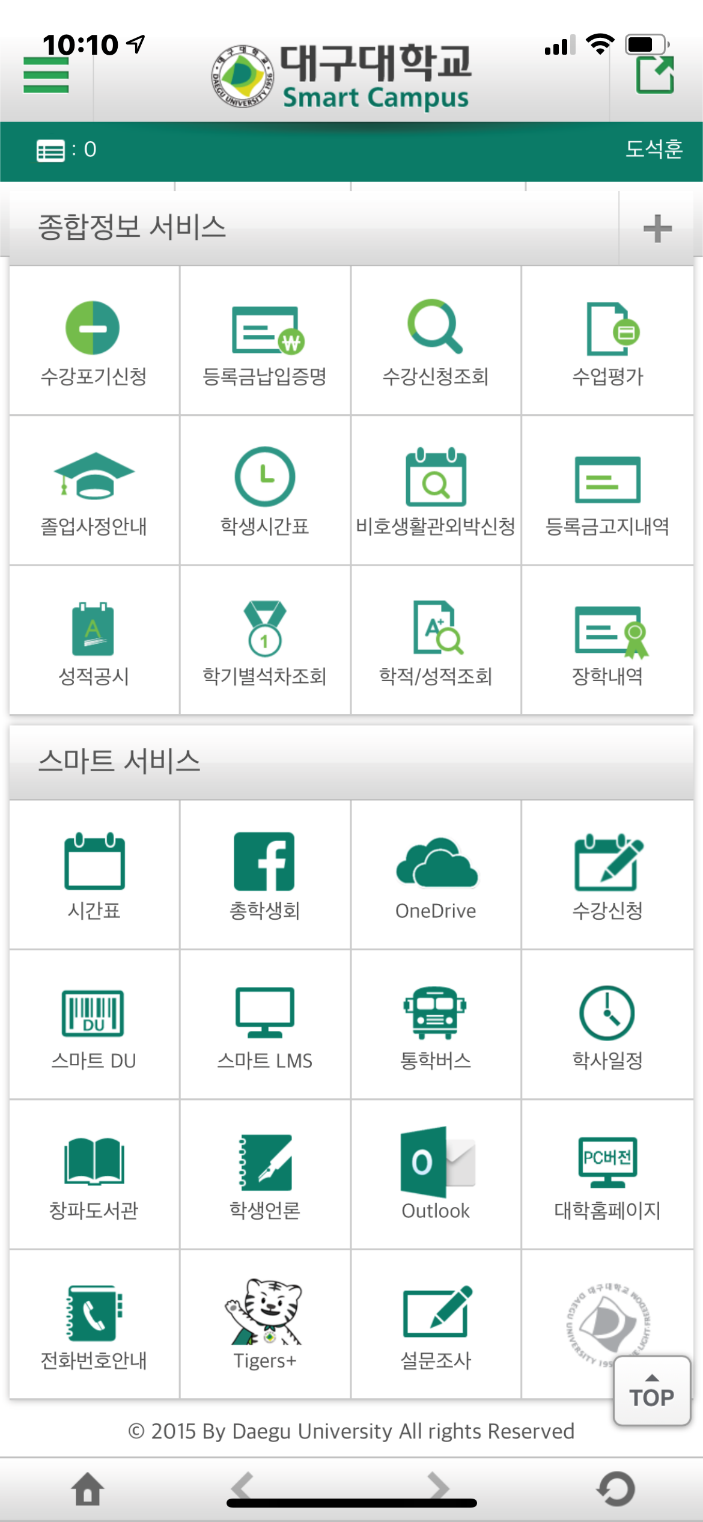 2
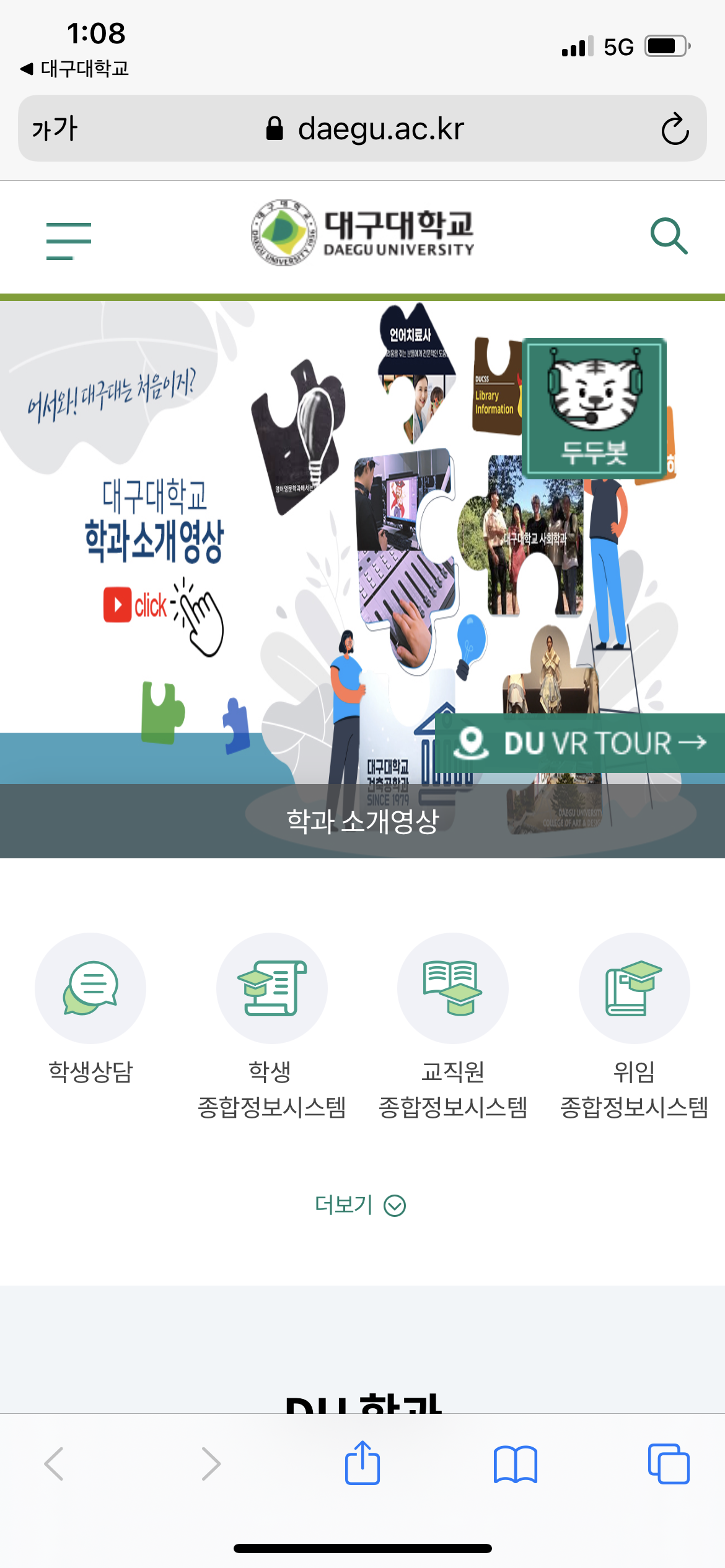 3
모바일 버전
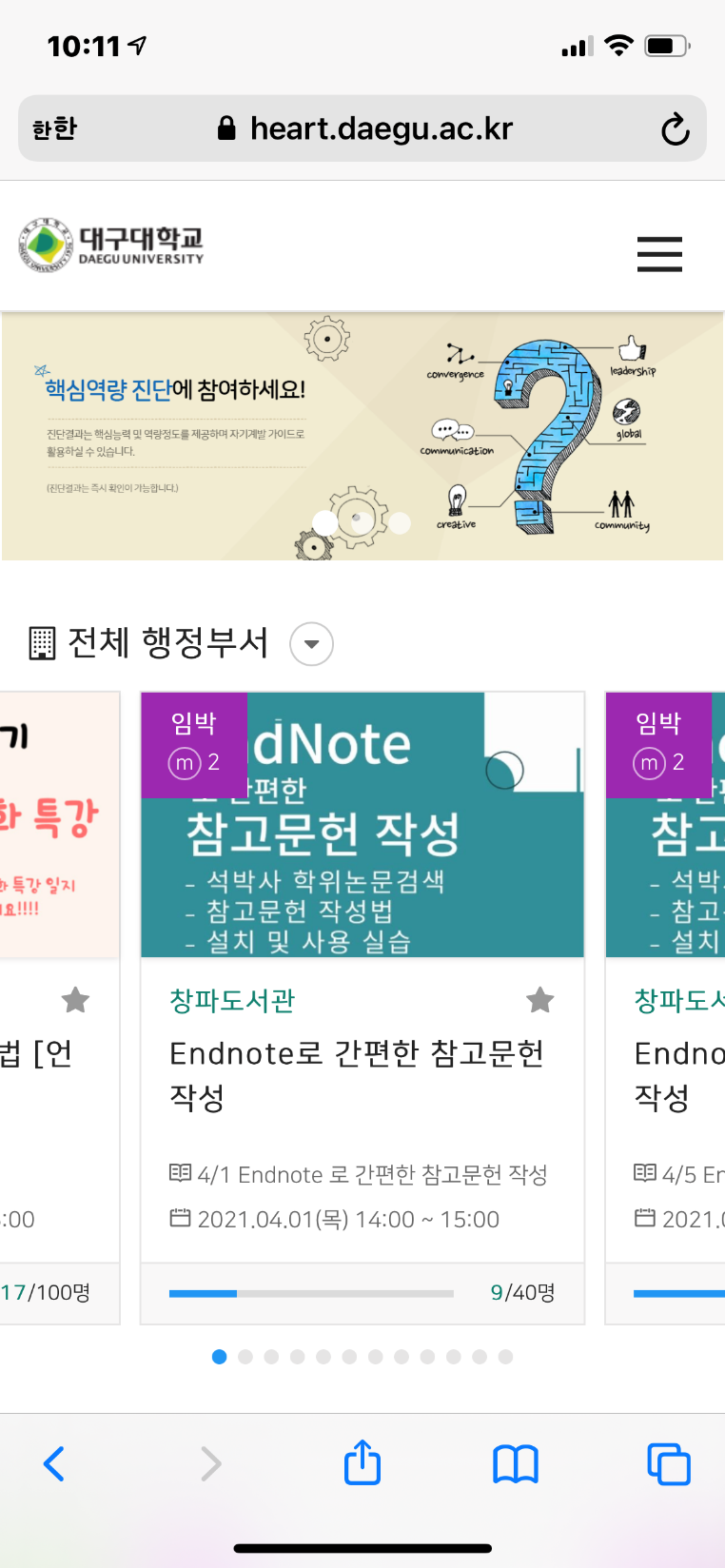 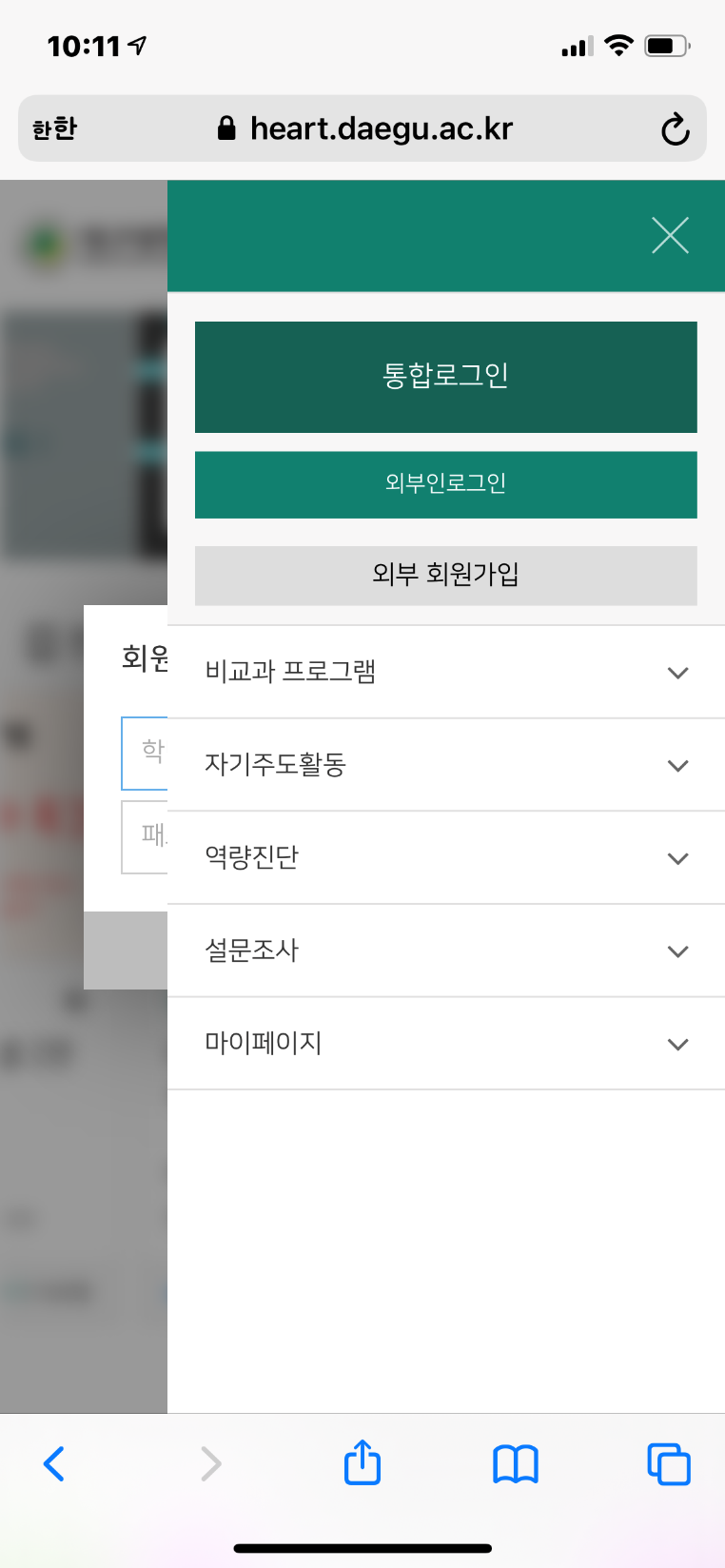 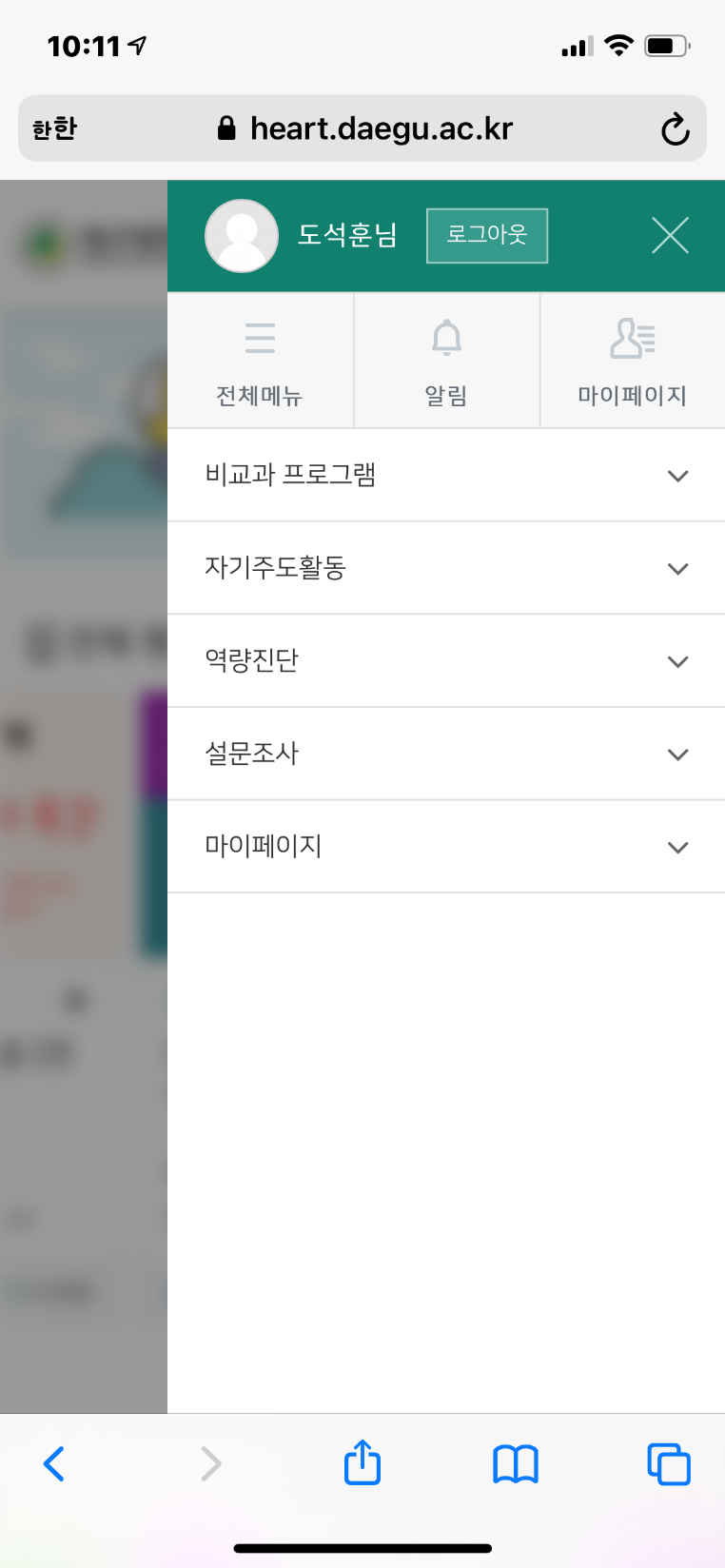 5
4
6
모바일 버전
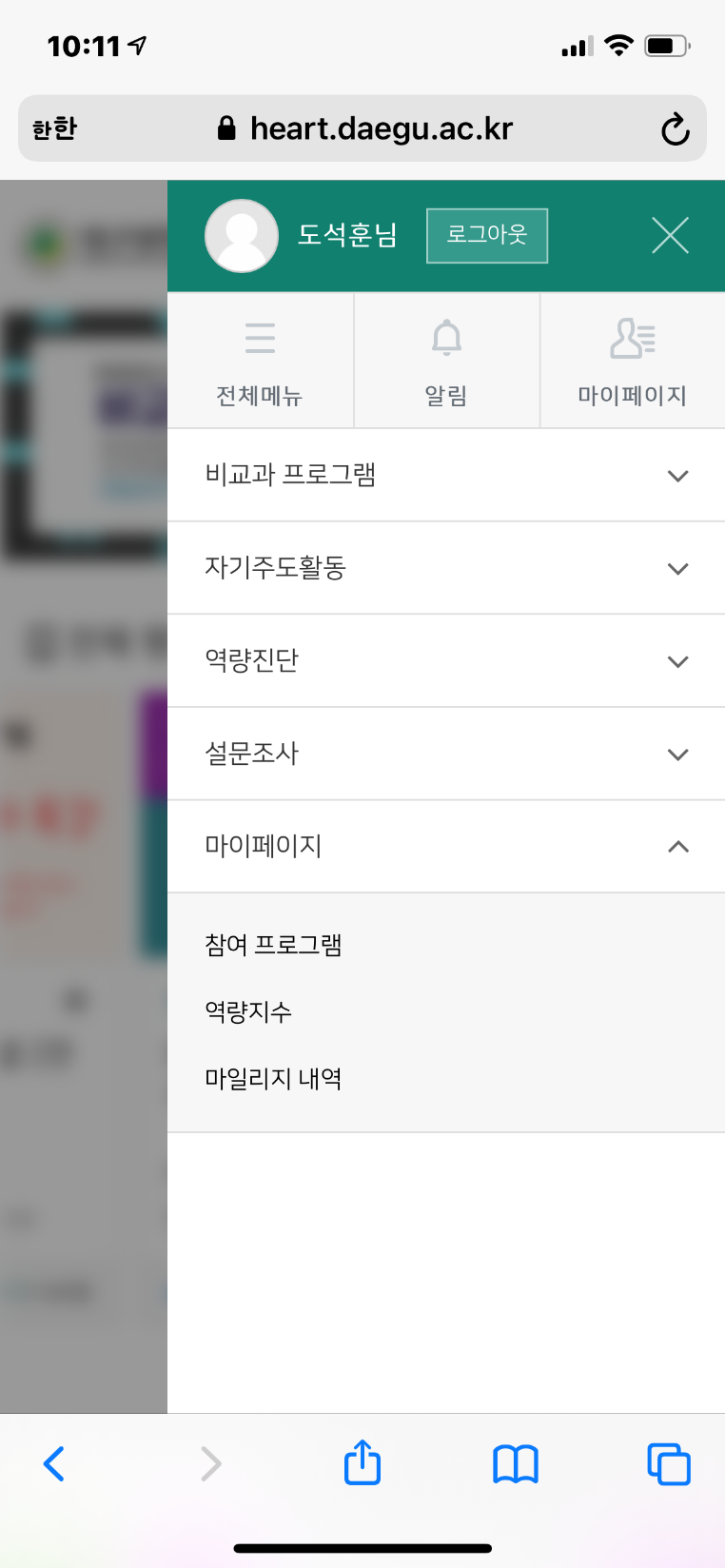 7
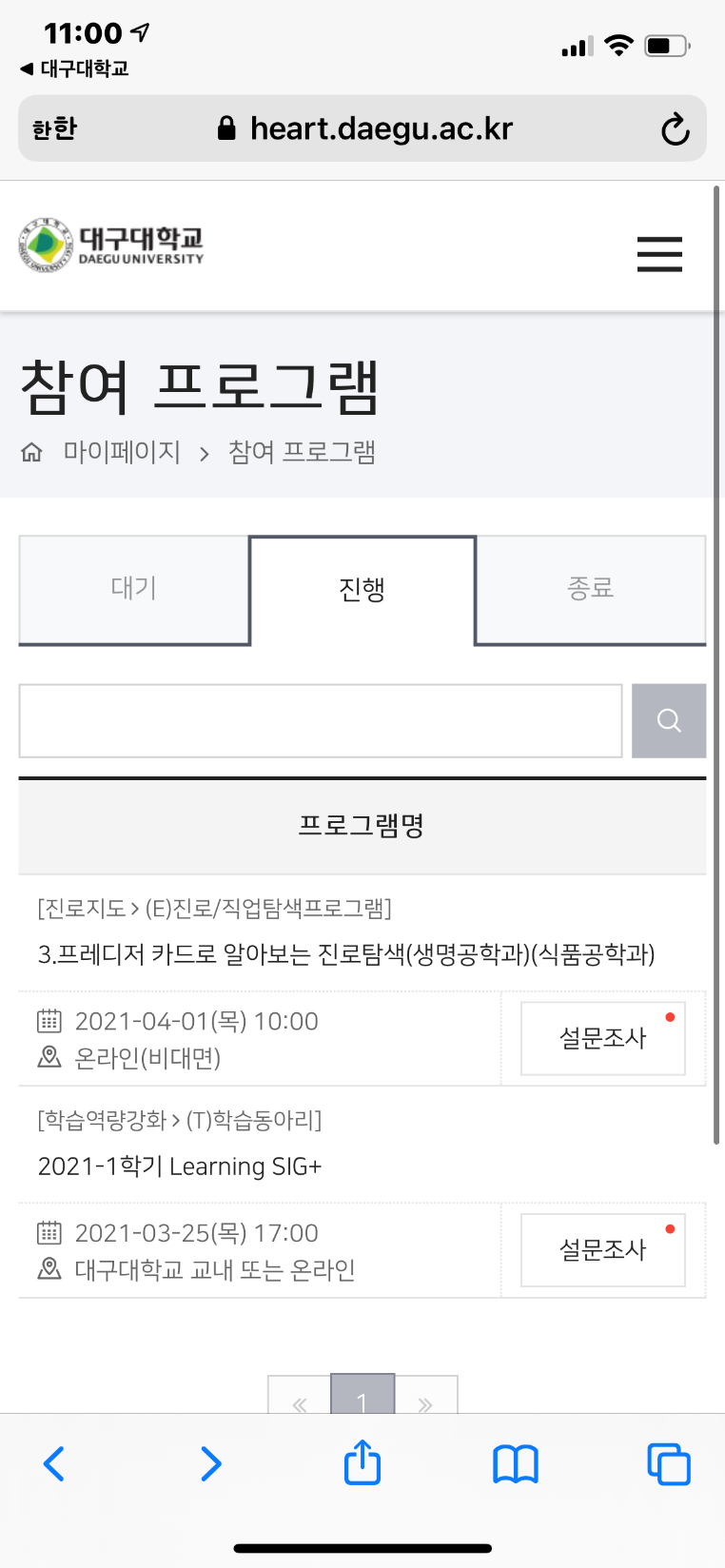 8
통합 로그인 아이디랑 비번은 
학교 홈페이지와 동일

※ 비교과통합시스템에서 
통합로그인이 계속 안될 경우, 
학교 홈페이지에서 
전체 로그인을 먼저 진행 후 
비교과 통합시스템으로 접속 해볼 것
클릭->